Use of competition for lowering prices for HIV treatments

Generic: myths and realities
Dr. Alex Schneider
Myths
Generic quality is poor

Generics are ineffective

Generics cause additional side effects

Cheap is bad
2
Germany: health care market
Medicines
Volume
Costs
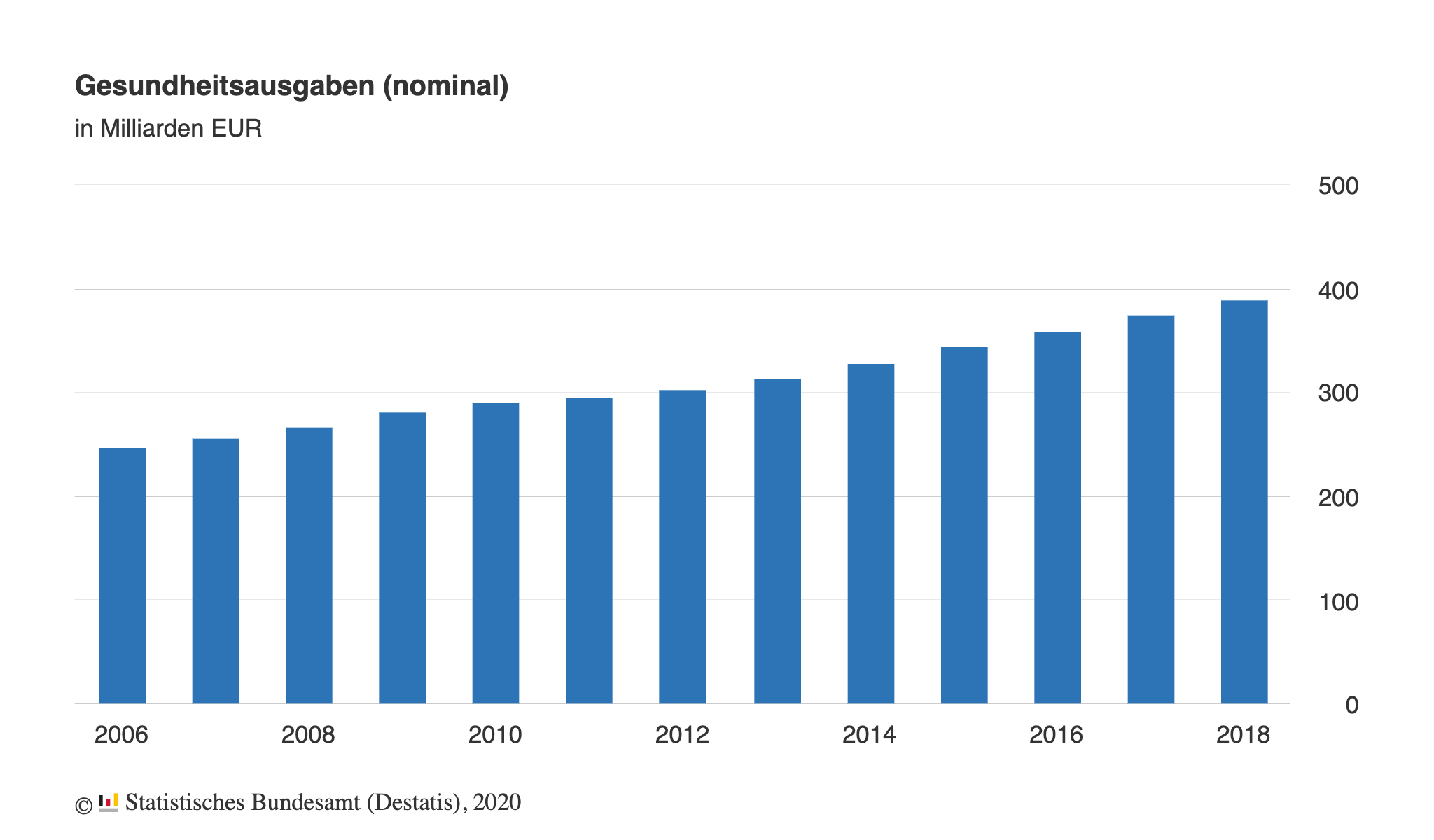 3
Germany: ART market
TDF/FTC
Germany
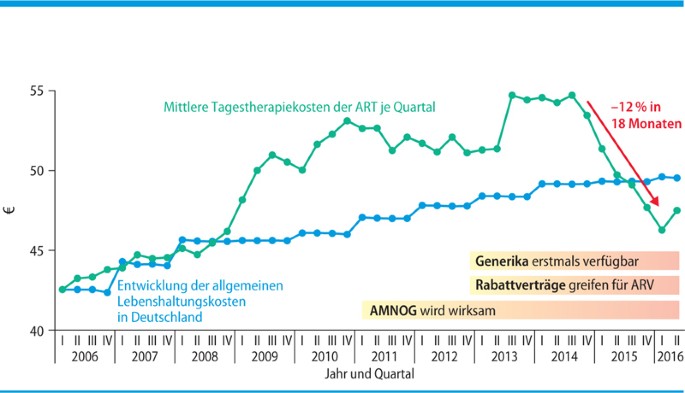 >16 times
PrEP reimbursement has been possible for everyone
since 2019
MMW Fortschritte der Medizin 2018 . S2 / 160, 37-39
Price drop: NVP – 67%, EFV – 46%, ABC – 20%
4
ORIGINATOR

GENERIC
NO GENERIC
Medicine/Drug
API
Finished dosage form
Tablets, solutions, drops, etc.
powder
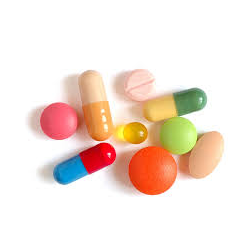 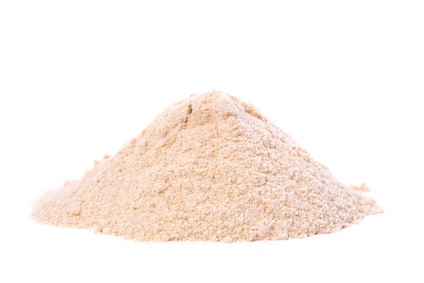 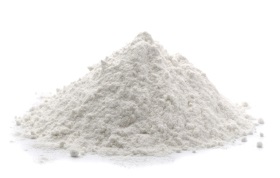 ORIGINATOR

GENERIC
NO GENERIC
Medicine/Drug
Limited sources
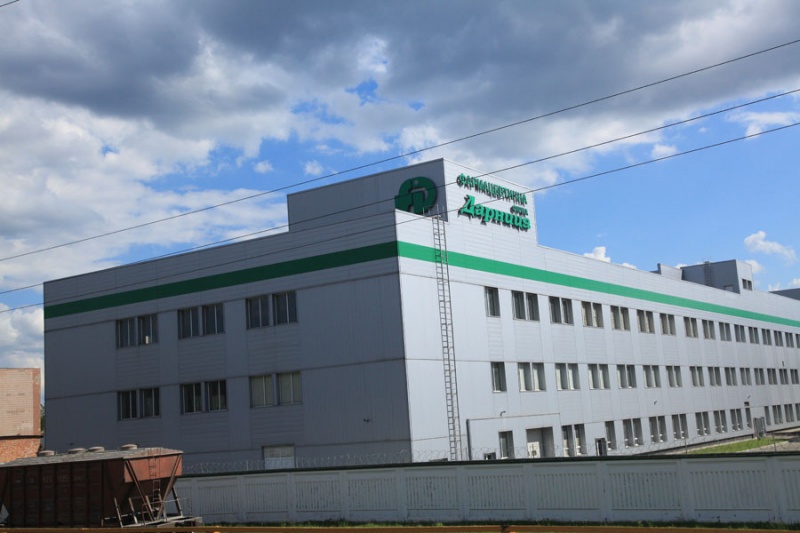 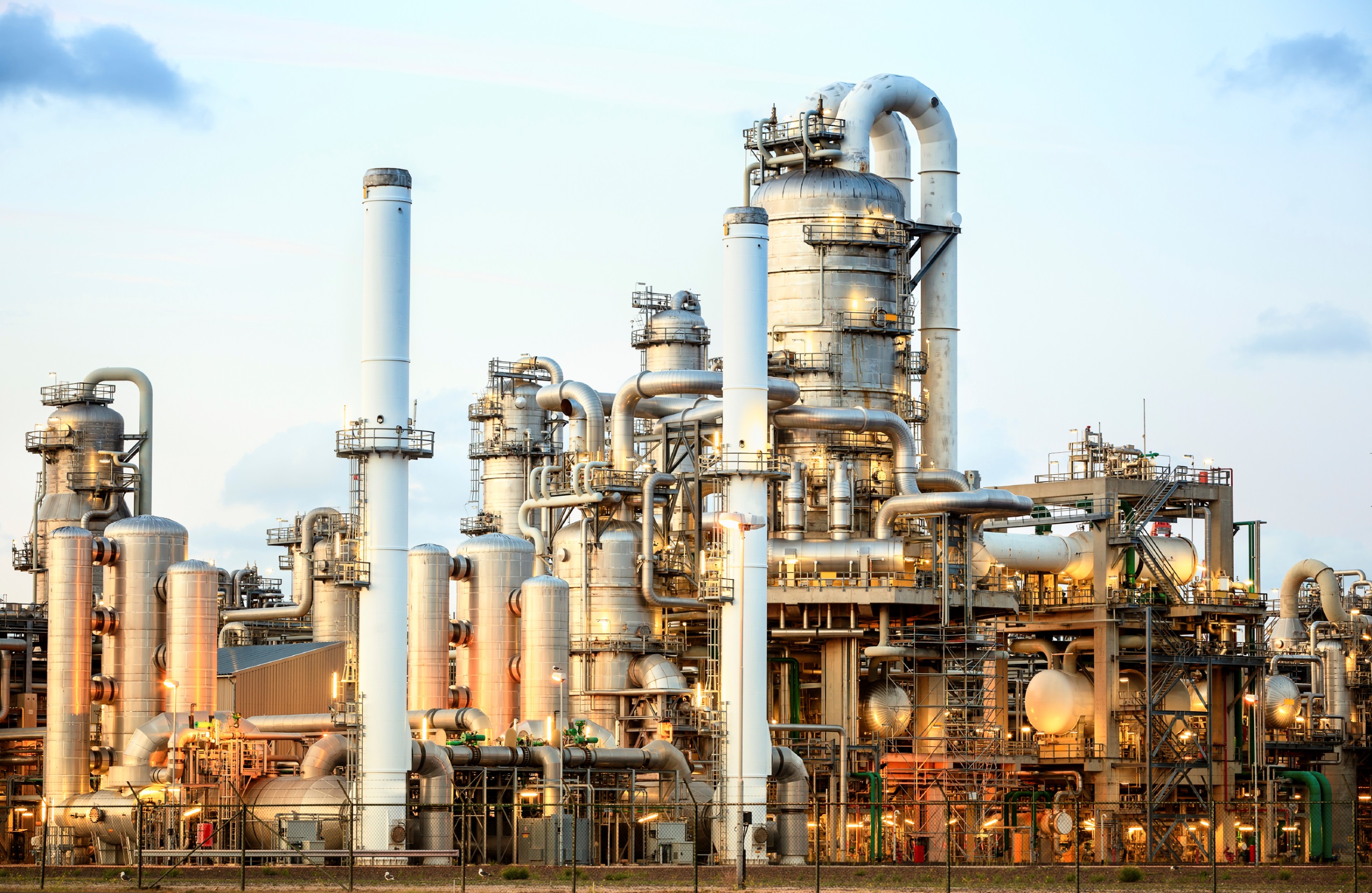 API
Finished dosage form
ICH Recommendation (The International Council for Harmonisation of Technical Requirements for Pharmaceuticals for Human Use)
GMP (Good Manufacturing Practice)
WHO prequalification
PHARMA PLANT
CHEMICAL PLANT
Protease and inhibitors – side effects
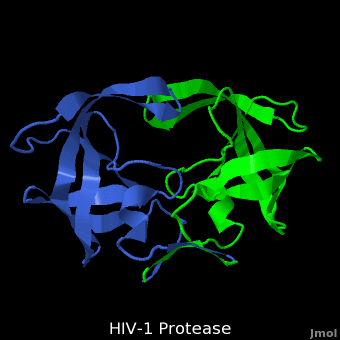 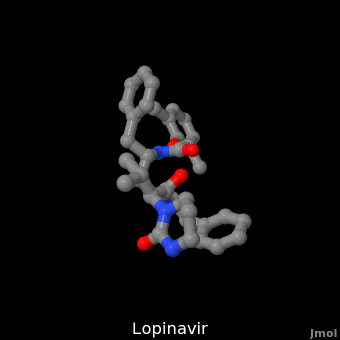 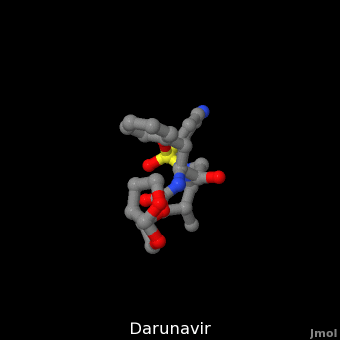 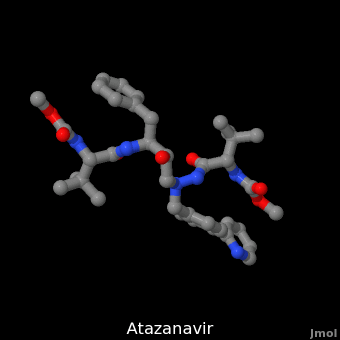 Production cost
TDF/FTC
Tenofovir – 300 mg
Emtricitabine – 200 mg
The cost of API per 1 tab – 0.1645 $
The cost of API per 30 tab – 4.935 $
The cost of excipients per 30 tab – 0.1 – 0.2  $
Production of tablets and packaging of 30 tablets – 0.3 – 1.0 $
Production cost of 1 package Truvada – 5.3 – 6.0 $
Thank you very much
for your attention
9